Международный научно-практический семинар «Расчет и проектирование конструкций в среде SCAD Office 21»
21 апреля 2020 г.
Влияние времени отказа конструктивного элемента на результаты расчета зданий и сооружений на прогрессирующее обрушение в прямой динамической постановке
Порываев И.А.
Уфимский государственный нефтяной технический университет
Введение
Методы расчета на прогрессирующее обрушение
Линейный квазистатический
Нелинейный квазистатический
Линейный динамический
Нелинейный динамический
Кинематический метод теории предельного равновесия
Алгоритм отключения связи в системе
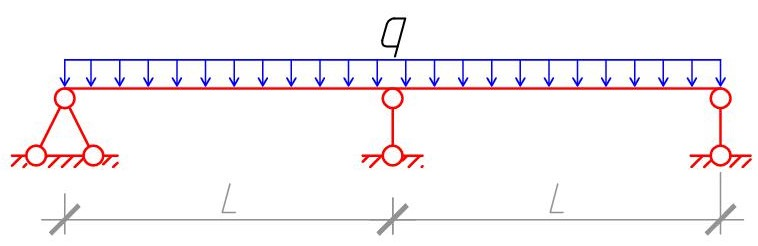 Исходная (неповрежденная, первичная) схема
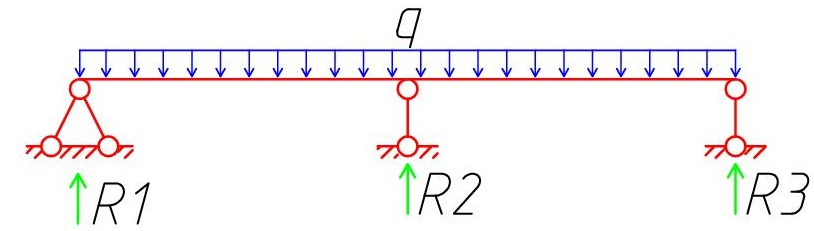 Реакции в связях (3 – отключаемая связь)
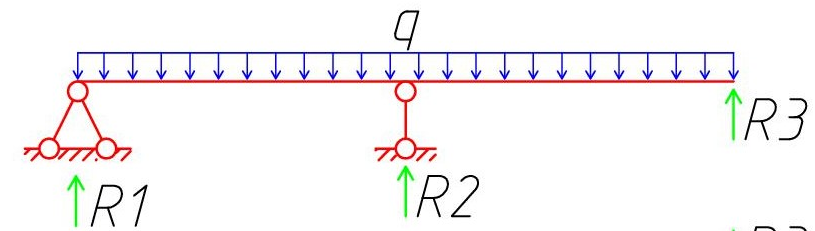 Принцип освобождаемости от связей
Алгоритм отключения связи в системе(квазистатический подход)
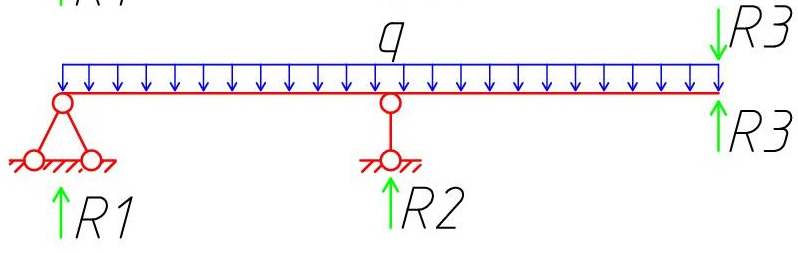 Отключение связи = внезапное исчезновение реакции
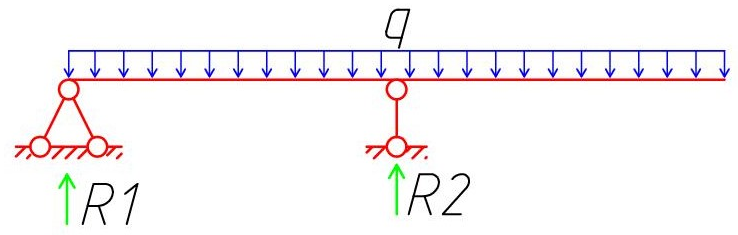 Поврежденная (вторичная) расчетная схема без учета внезапности удаления связи
Алгоритм отключения связи в системе(динамический подход)
Парирование нагрузки происходит при приложении нагрузки обратного знака, которая меняет свое значения от нуля до полного значения за некоторое время
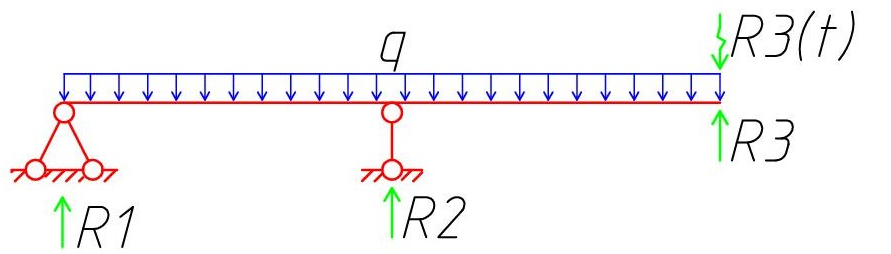 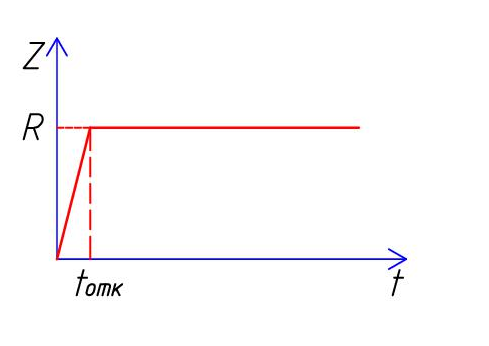 Мгновенное (очень быстрое) изменение нагрузки описывается билинейной зависимостью в которой значение реакции изменяется от 0 (начало процесса) до полного значения (парирование нагрузки) за время tотк
Мгновенная сосредоточенная нагрузка однократного действия
tотк - ?
Время отказа элемента
1/10 периода основного тона колебаний исходной системы
1/10 периода основного тона колебаний поврежденной системы, но не более 0,01 сек. Время интегрирования не менее 0,5Т, шаг не более tотк
1/10 периода колебаний поврежденной системы по форме наиболее близкой к деформированной схеме системы после удаления элемента. Время интегрирования до достижения максимальных перемещений или до одного полного цикла колебаний (UFC 4-023-03)
1/10 от основного периода колебаний удаляемого элемента (при расчете в нелинейной постановке). Методическое пособие Проектирование мероприятий по защите зданий и сооружений от прогрессирующего обрушения. М.: 2018 г.
Тестовая задача 1
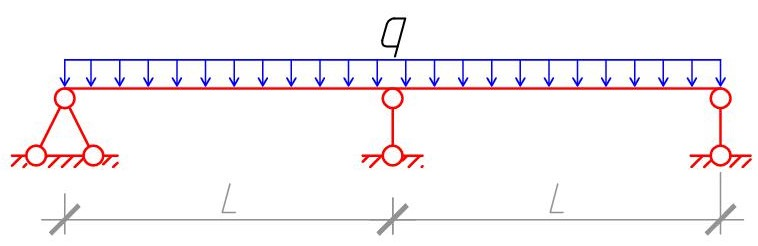 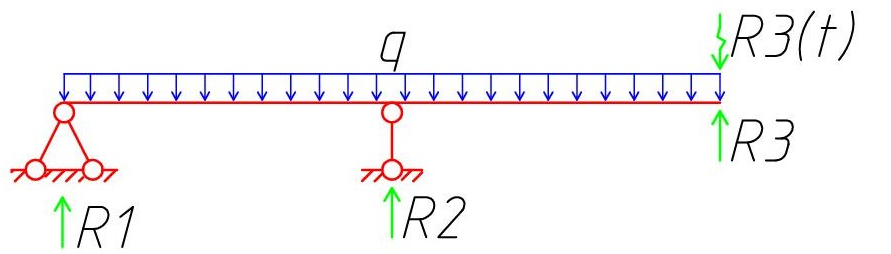 L=6м, двутавр 45Б1, q= 1 Т/м
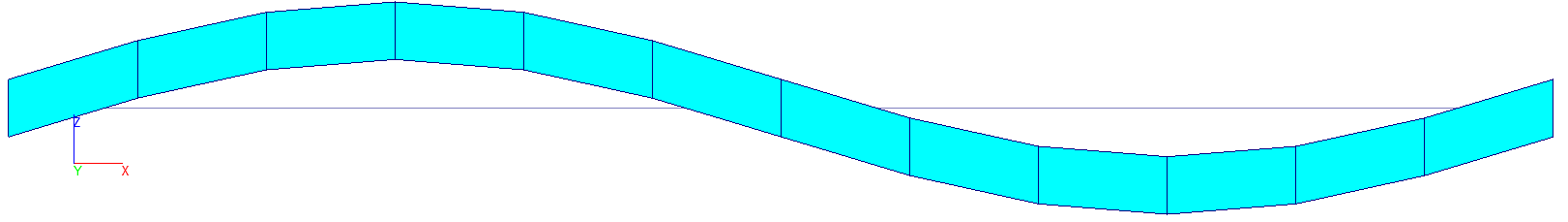 Т1 =0,094 сек
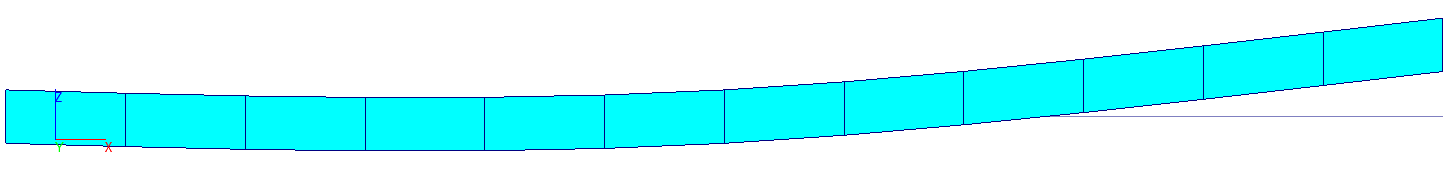 Т1 =0,414 сек
Тестовая задача 1
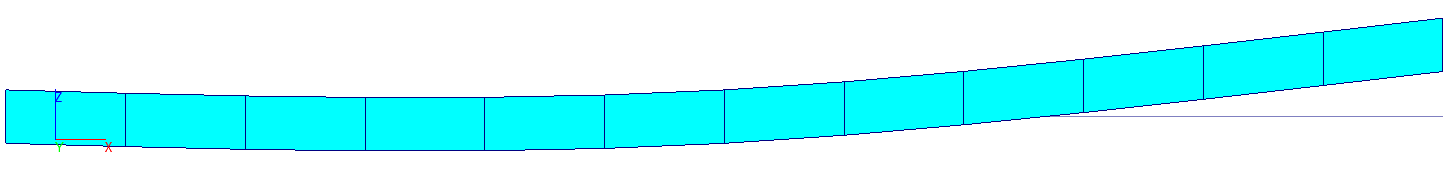 Тестовая задача 1
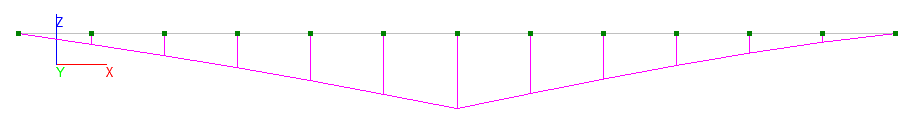 Тестовая задача 1
Тестовая задача 2
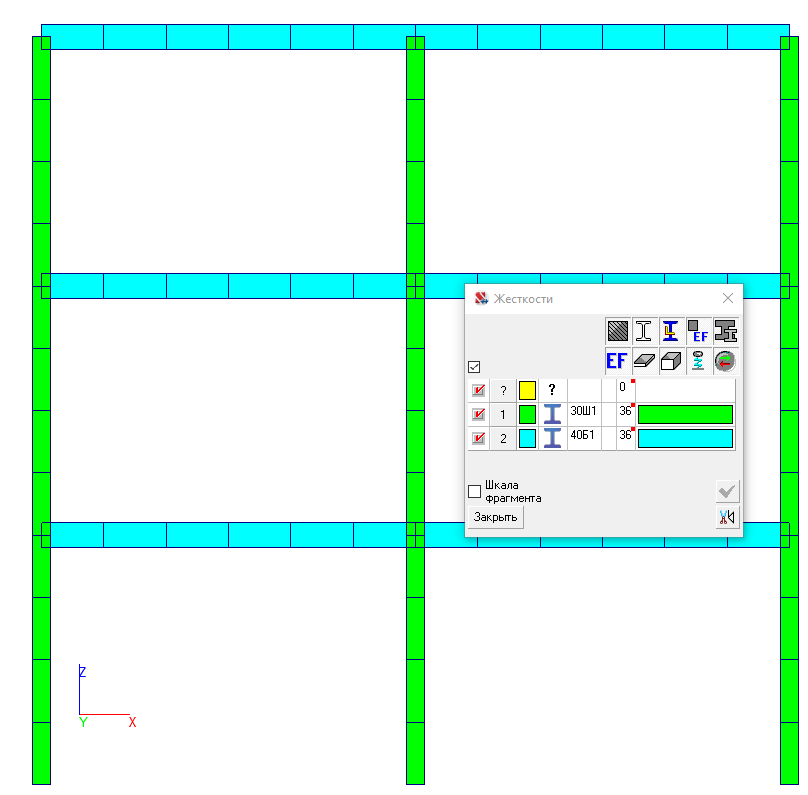 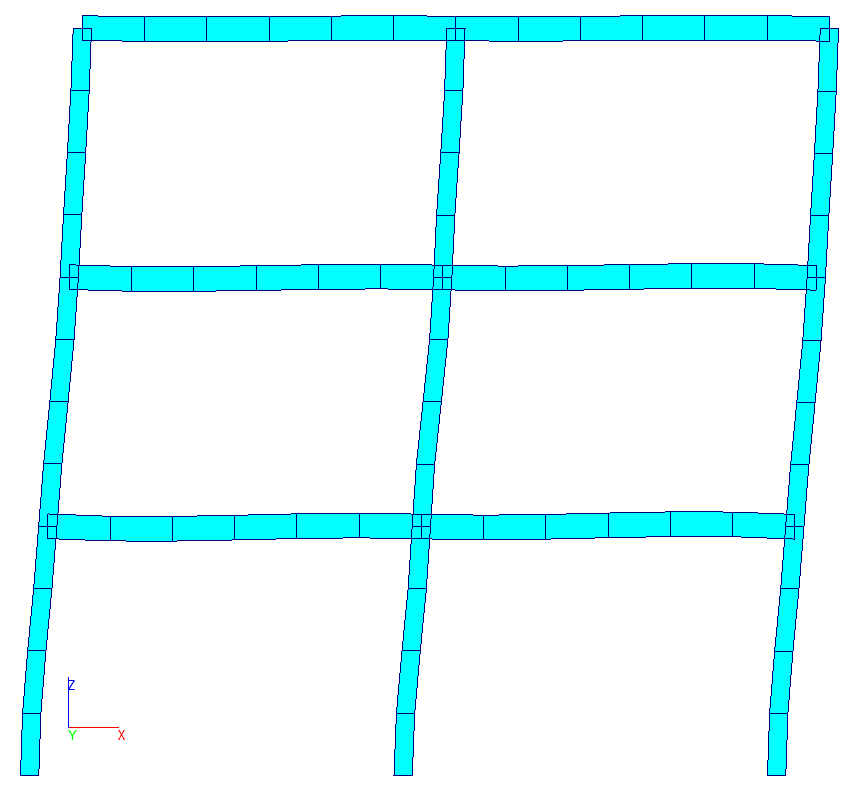 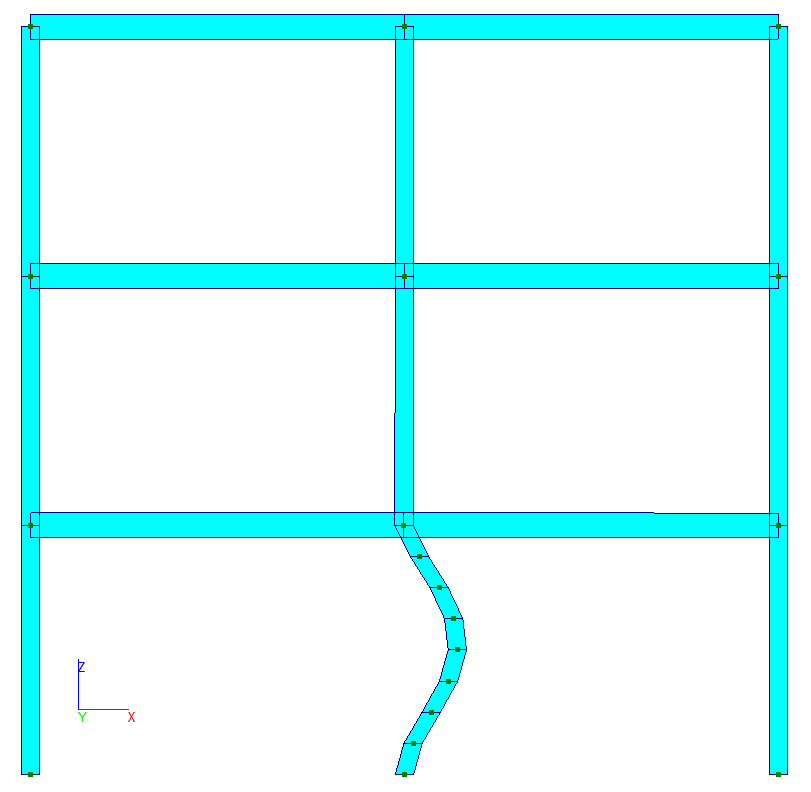 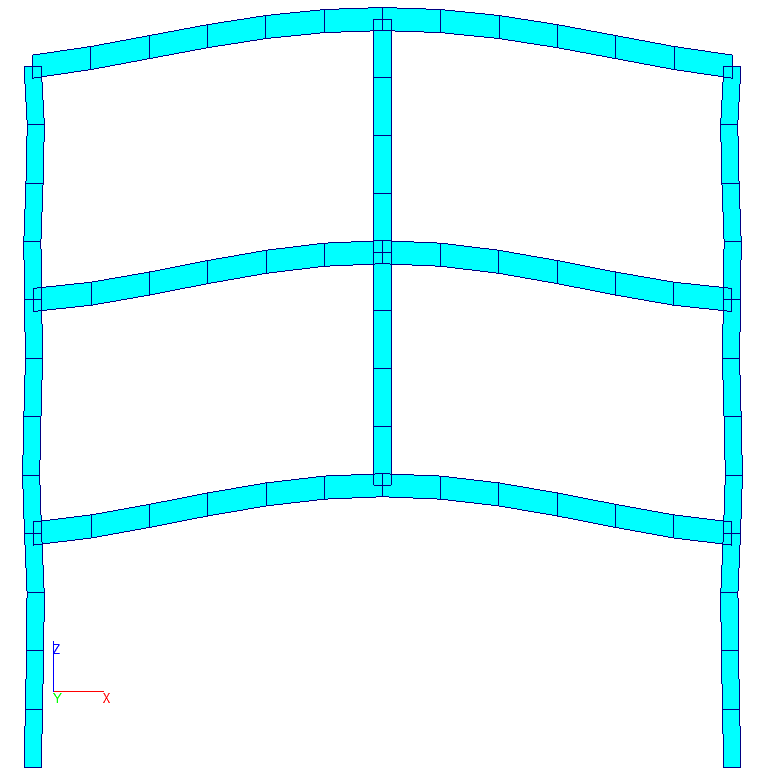 Т19 =0,0078 сек
Т1 =0,58 сек
Т2 =0,24 сек
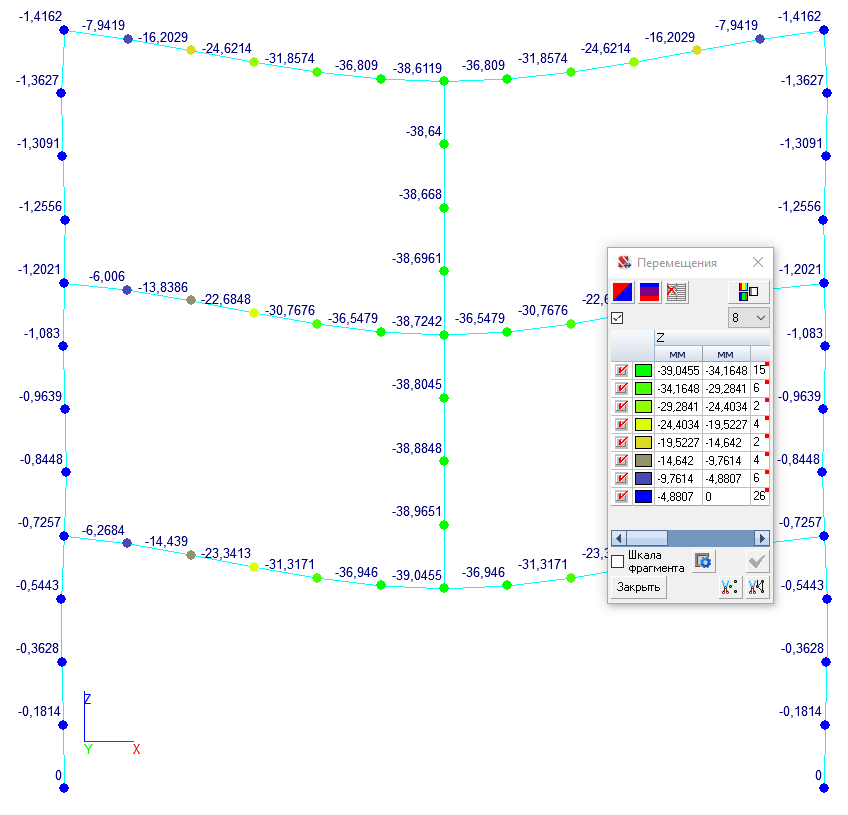 Тестовая задача 2
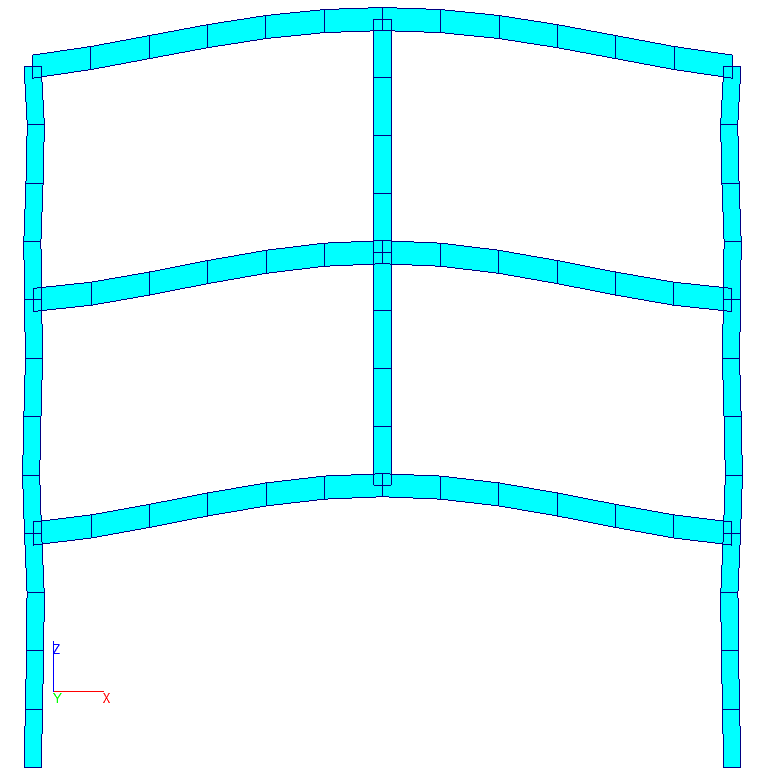 Тестовая задача 2
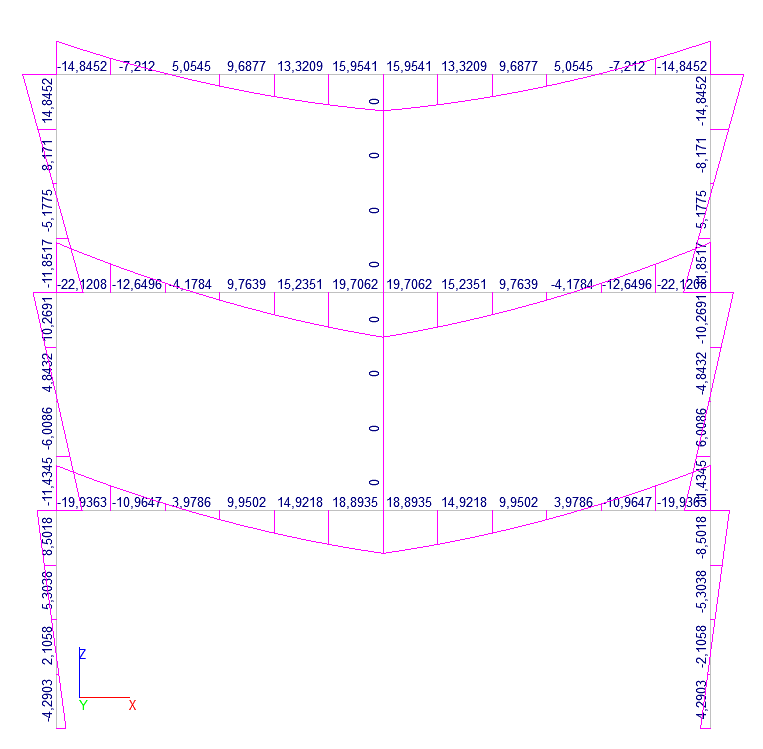 Тестовая задача 2
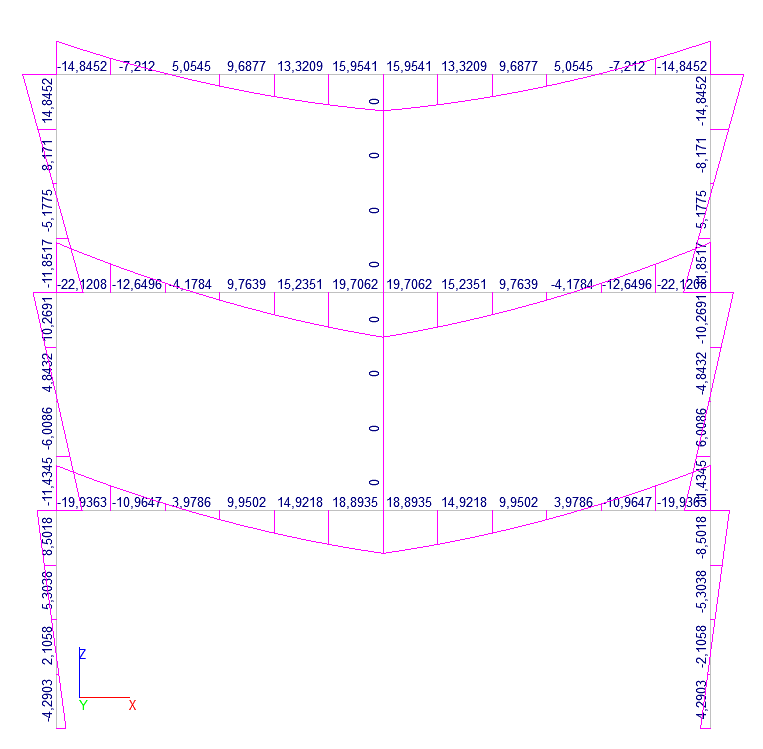 Тестовая задача 3
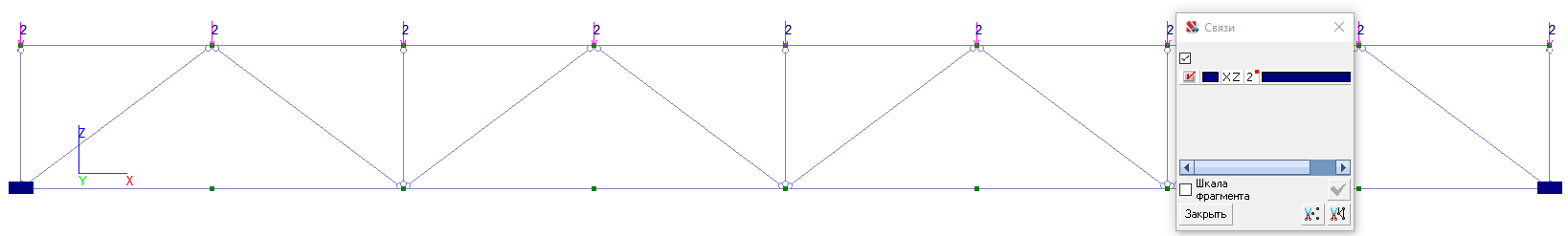 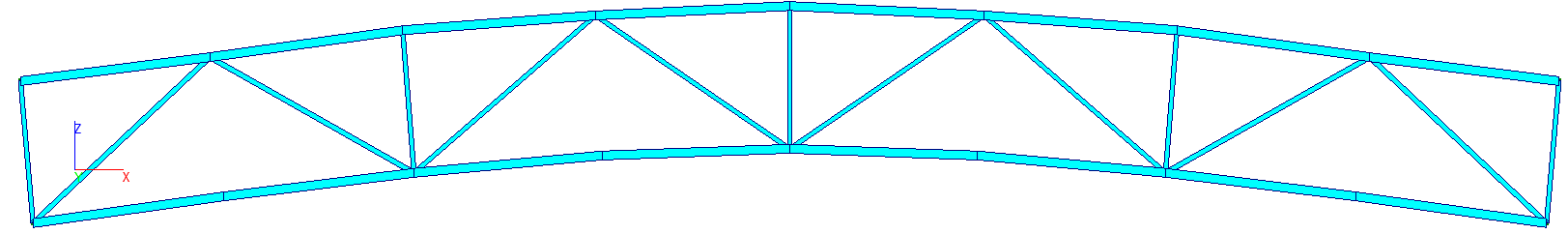 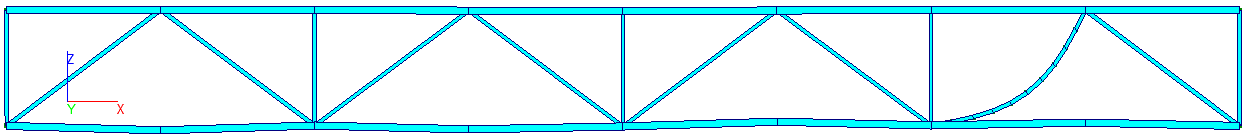 Т1 =0,258 сек
Т7 =0,063 сек
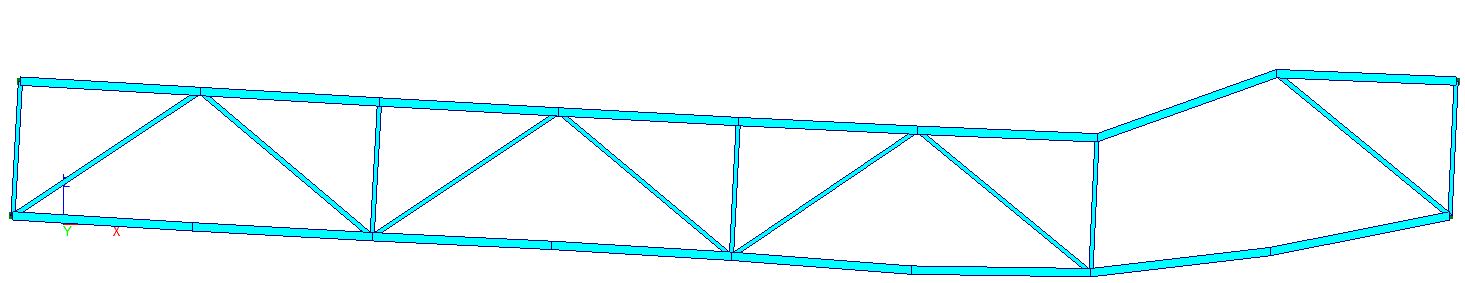 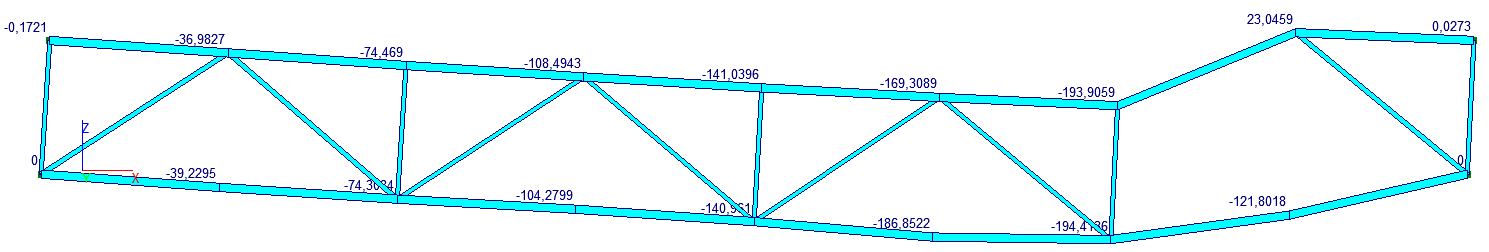 Т2 =0,8 сек
Тестовая задача 3
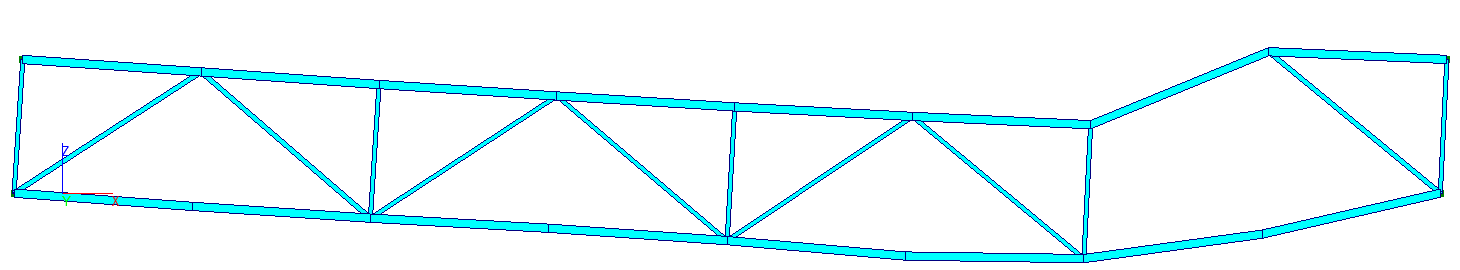 Тестовая задача 3
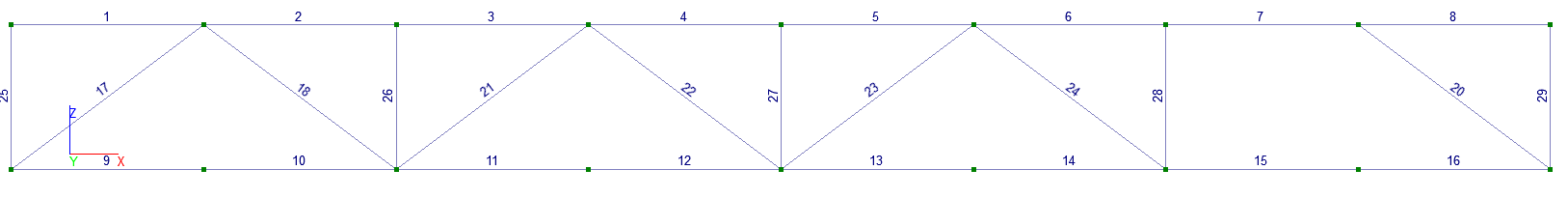 Тестовая задача 3
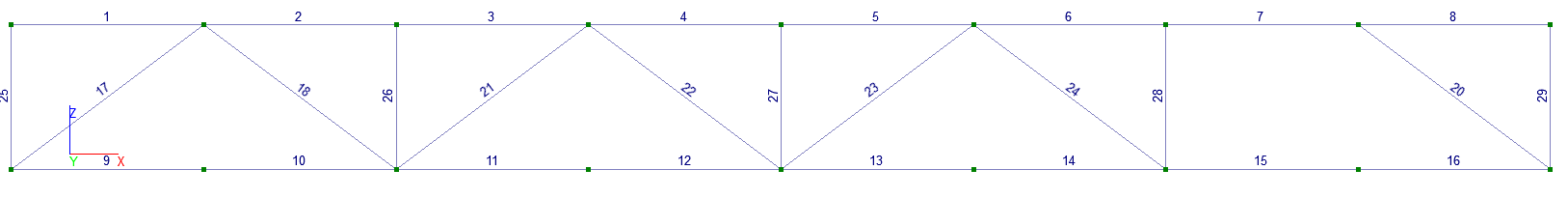 Учет демпфирования
Изм. 1 к СП 385
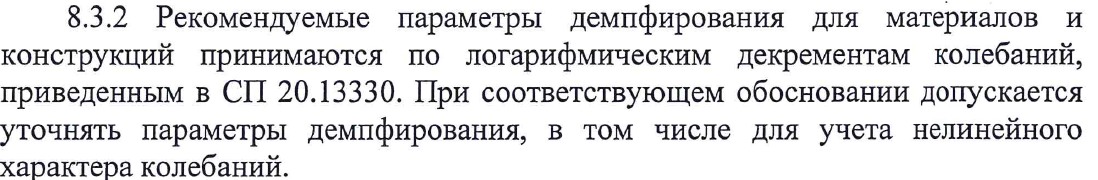 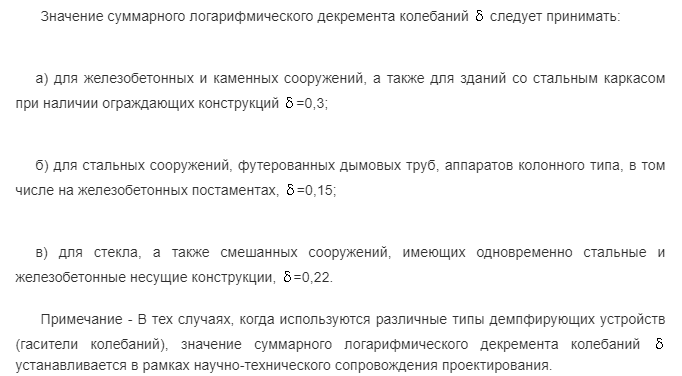 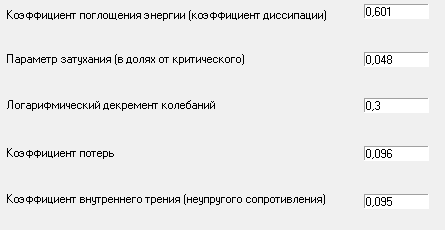 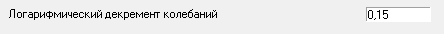 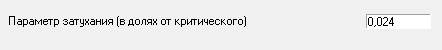 Учет демпфирования
Методическое пособие
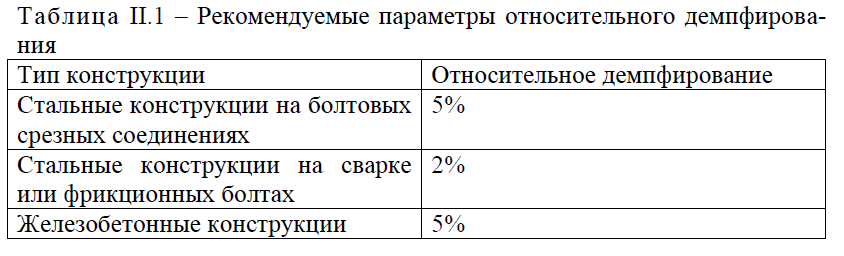 Пространственный стальной каркас
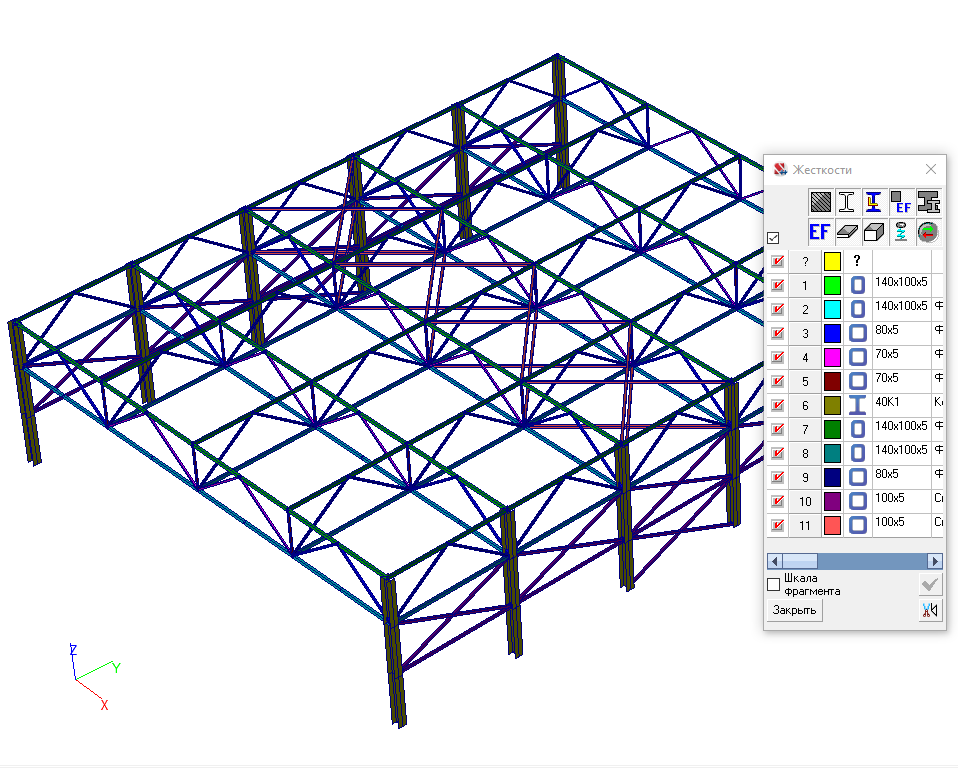 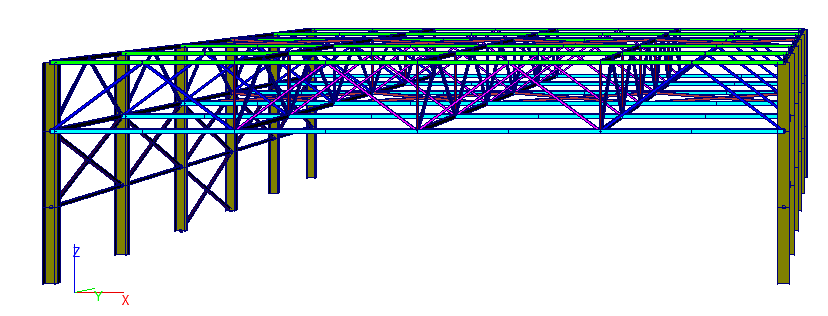 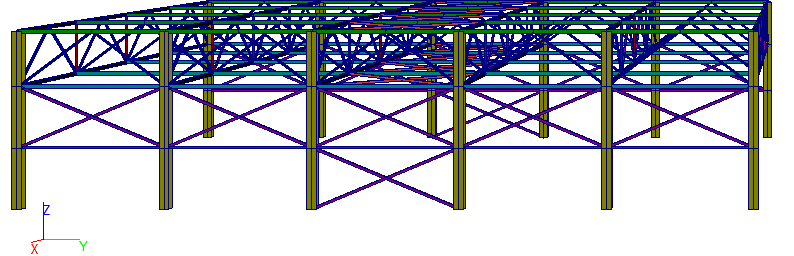 Пространственный стальной каркас
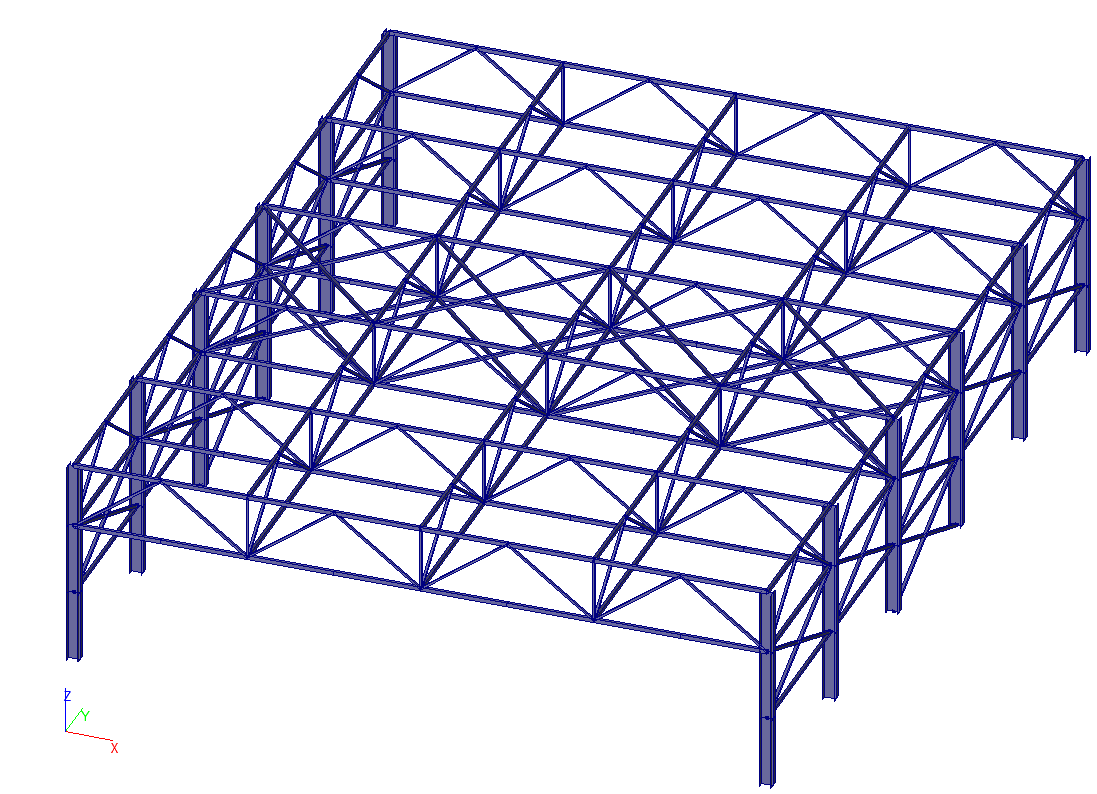 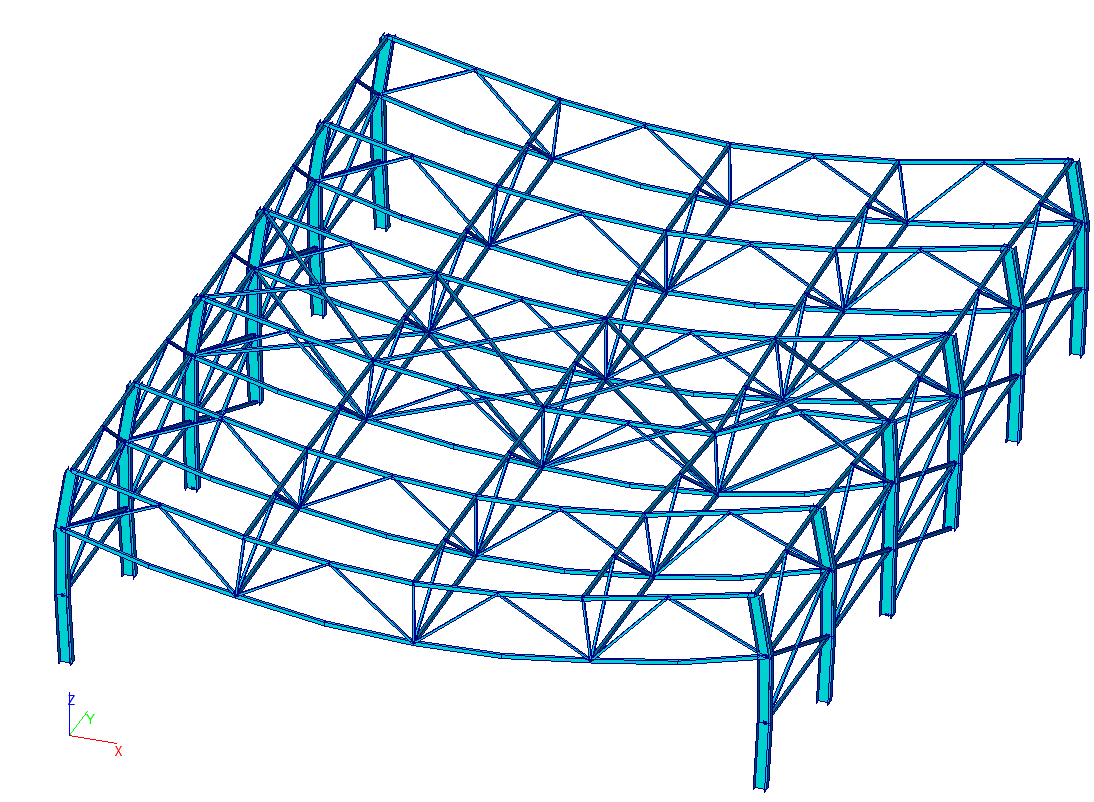 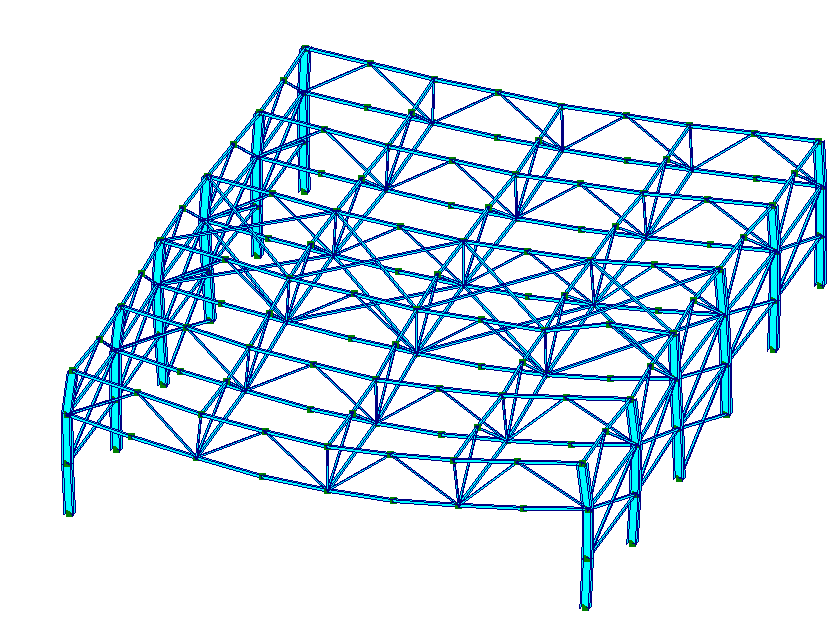 Т30 =0,308 сек (30 форма)
Пространственный стальной каркас
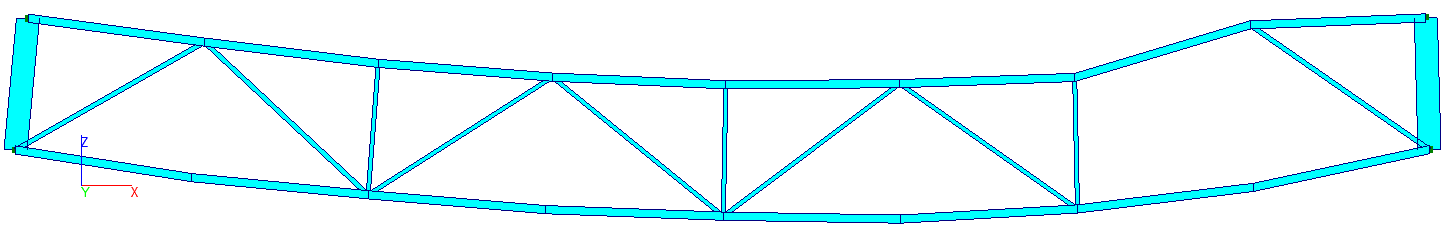 Пространственный стальной каркас
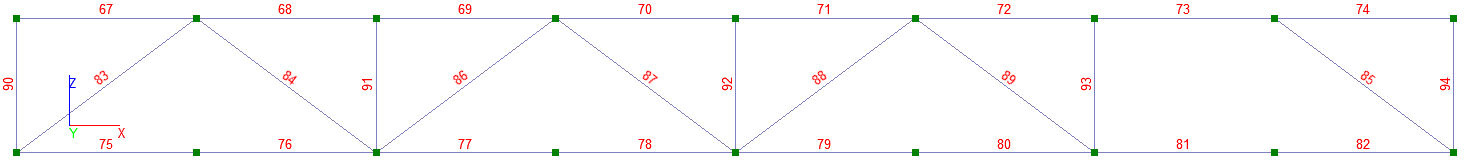 Пространственный стальной каркас
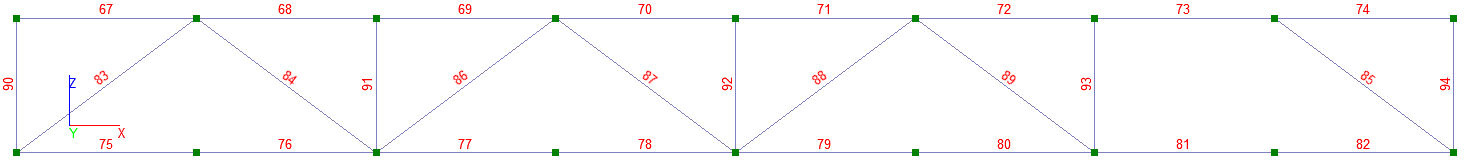 Железобетонный каркас
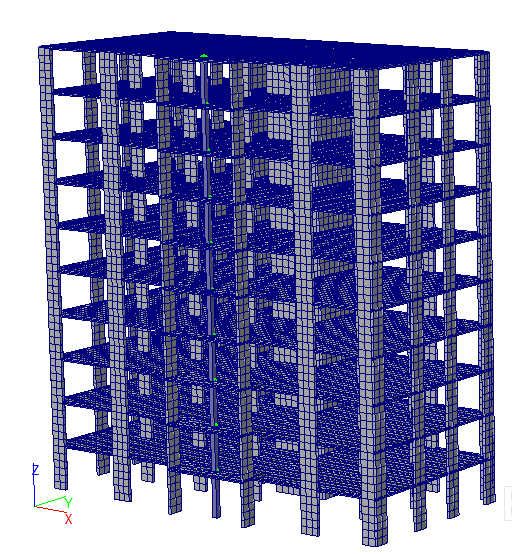 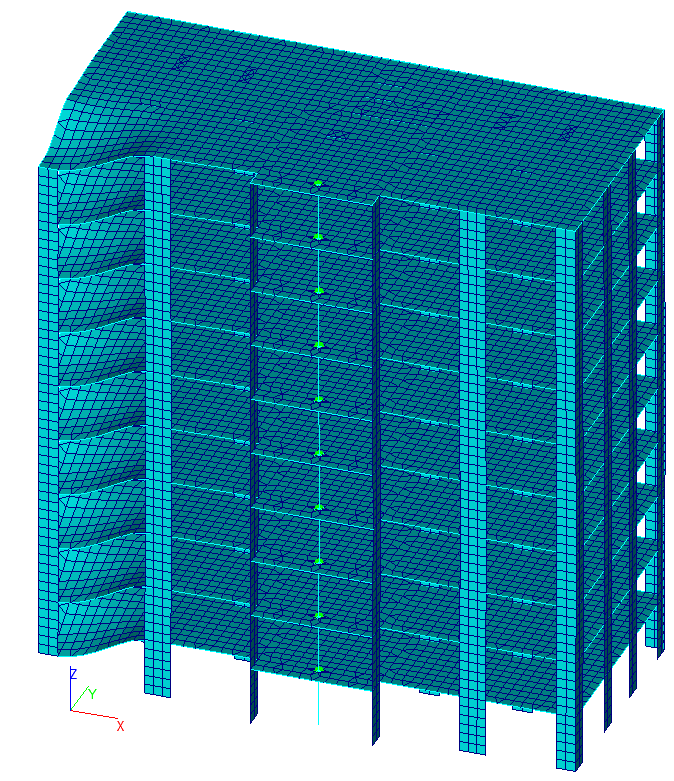 Т5 =0,25 сек
(5 форма)
Железобетонный каркас
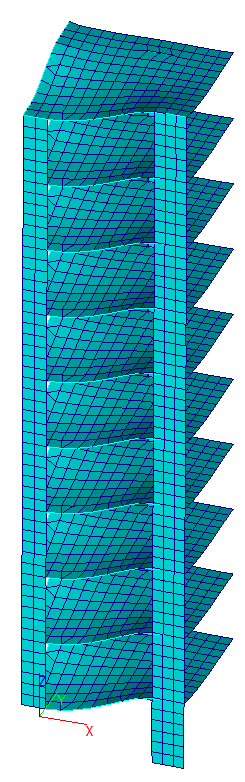 Железобетонный каркас
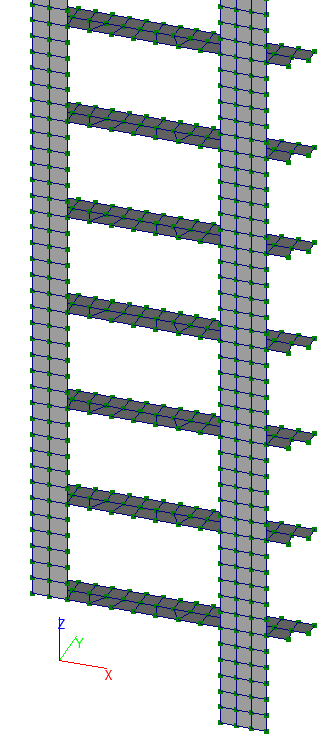 Некоторые выводы
Проведена оценка поведения систем при расчете на прогрессирующее обрушение прямым динамическим методом с различными значениями времени отказа элемента

Установлено, что при времени отказа элемента                             , получаемые результаты отличаются в пределах 10 %. Возникающие при это динамические эффекты соответствуют мгновенному разрушению элемента. При времени отказа элемента
       динамические эффекты снижаются нелинейно. При скорости отказа                     динамические эффекты в системе
       не возникают, и, получаемое прямым динамическом методом решение, совпадает с решением, полученным в результате статического
       расчета поврежденной системы. Тповр – период колебаний поврежденной системы по форме наиболее близкой к форме ее
       статического равновесия

При прямом динамическом расчете с учетом демпфирования экстремальные значения перемещений и усилий в системе, как правило,     реализуются в течение первого полного цикла колебаний. При этом в сложных пространственных системах экстремумы достигаются не одновременно

Сопоставление результатов прямого динамического расчета и квазистатического с прикладыванием к поврежденной системе усилий, возникающих в удаляемом элементе, с обратным знаком показало, что результаты квазистатического расчета отличаются от результатов динамического как количественно (до 3-х раз), так и качественно.

Квазистатический метод при расчете многоэлементных пространственных систем на устойчивость против прогрессирующего обрушения не позволяет адекватно оценить поведение системы при разрушении одного из несущих элементов. Для расчета таких систем может быть рекомендован прямой динамический метод.
Необходимы дополнительные исследования вопросов поведения большепролетных металлических конструкций при расчетах на прогрессирующее обрушение
Международный семинар «Расчет и проектирование конструкций в среде SCAD 21», 21 апреля 2020 г
СПАСИБО ЗА ВНИМАНИЕ!
Порываев Илья
iporivaev@gmail.com
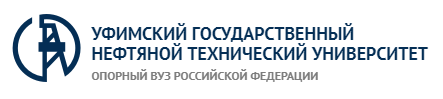